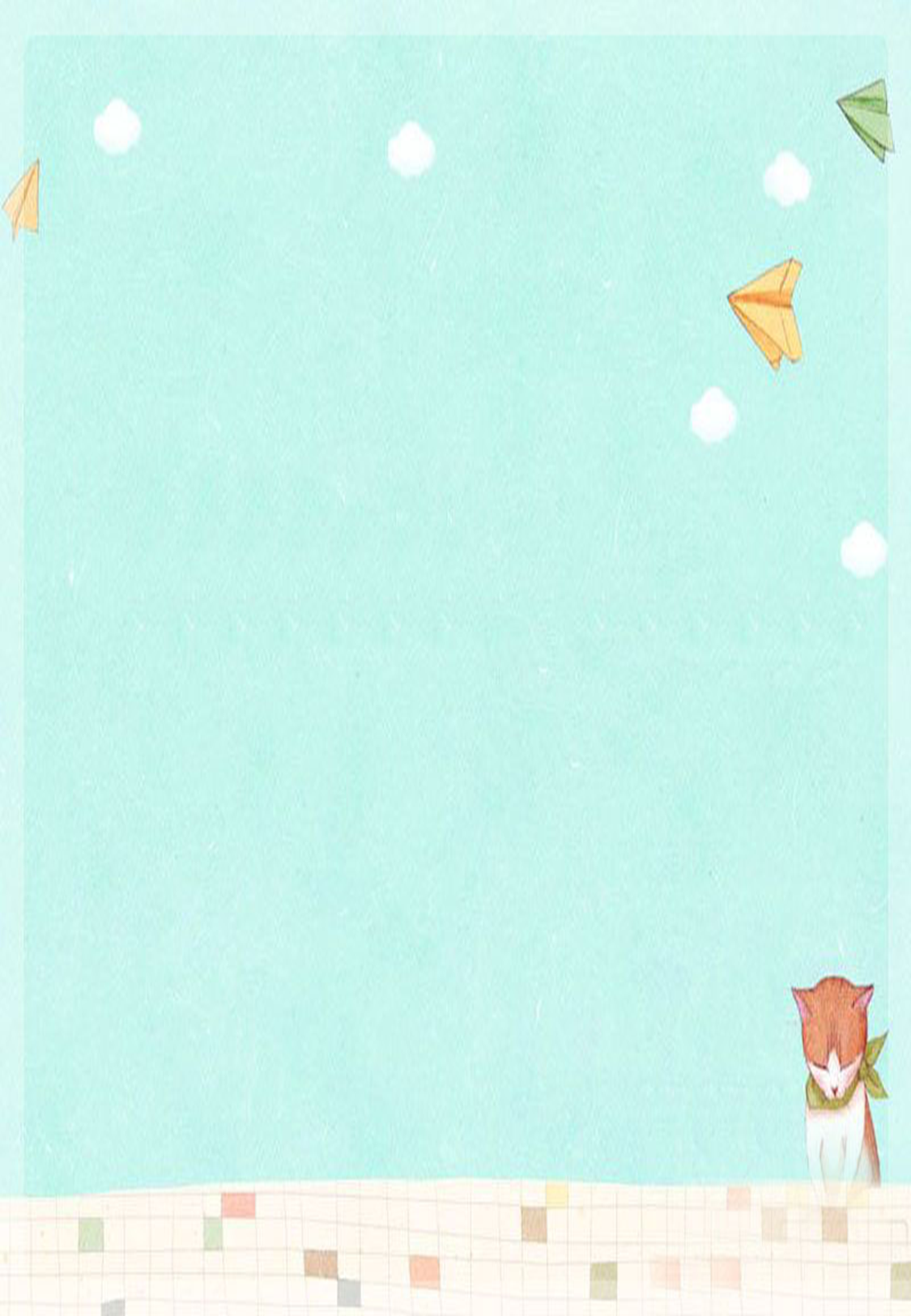 演講公告
當故事與音樂相遇~閱來樂有趣
講師：鄭伊恬  老師
日期 : 107年3月11日 (星期日)
時間 : 早上9：00 - 12：00
地點：民雄校區 B03-307韻律教室教室
流程：
08 : 30 – 09 : 00  報到

09 : 00 – 10 : 30  當故事與音樂相遇~閱來樂有趣

10 : 30 – 10 : 40  休息

10 : 40 – 12 : 00  當故事與音樂相遇~閱來樂有趣
備註說明
依據本系「國立嘉義大學幼兒教育系碩士班課程修習要點」六、其他規定:(三)本系舉辦各類型學術研討會1、2年級研究生一律參加，並協助相關工作，不克參加者須事先請假，修業期限內需出席至少6場演講；上述研討會與6場演講中未出席之場次，需撰寫3,000字心得報告，由指導教授或(認輔導師)評定心得報告內容，並於提交學位論文口試前，檢附缺席場次之心得報告，此項活動不得由參與校外學術研討會補足次數。未履行本項規定者，不予安排學位論文口試。連續兩天(含)以上之研討會以『一場』計，惟碩士班在職生及碩士專班學生得參加其中一天，仍採計為『一場』。
請研一、研二學生出席，不克出席者請事前向所學會會長王薏涵請假，並於事後依規定辦理相關事宜，報告繳交至系辦公室備查。若需發文者，請於3月9日前告知系辦公室工作人員。
◎演講當天遲到及早退超過10分鐘，本場演講將不採計。
主辦單位：國立嘉義大學幼兒教育學系 所學會